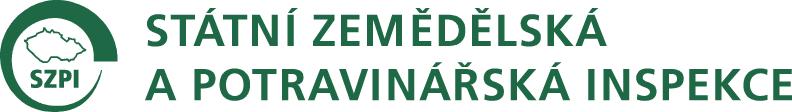 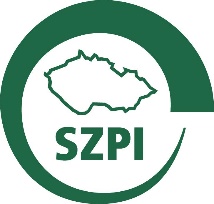 Sledovatelnost tabákových výrobkůSZPI
Autor: Ing. Šárka Hanzelková sarka.hanzelkova@szpi.gov.cz
[Speaker Notes: Zelená barva: RGB 30-104-70
Světle zelená barva: RGB 165-229-200
Použitý font: Arial
Mezinadpis: Arial, 24 b., světle zelená barva, tučně, kapitálky
Nadpis č. 1_ Arial, 60 b.
Autor: Arial, 24 b.]
SZPI informace
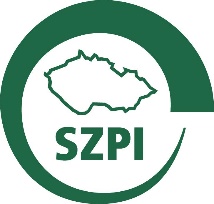 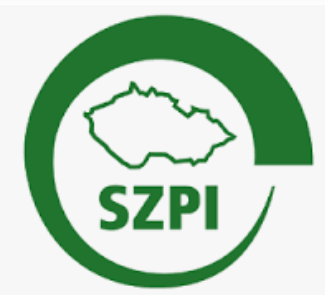 2021 – 550 zaměstnanců
7 krajských inspektorátů
2 specializované akreditované laboratoře
mobilní kanceláře
přes 65 000 kontrolovaných osob, cca 81 000 kontrolovaných provozoven
2021 – 44 218 kontrol
2
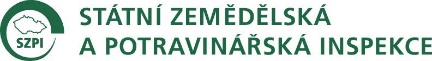 [Speaker Notes: Nadpis č. 2: Arial, 32 - 44 b.
Podtitulek: Arial, 24 b.
Výčet: Arial, 18 b.]
SZPI informace
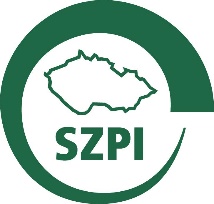 webové stránky SZPI
sekce Informace – Podnikatelé – Tabákové výrobky – Sledovatelnost tabákových výrobků

https://www.szpi.gov.cz/sledovatelnost-tabakovych-vyrobku.aspx
3
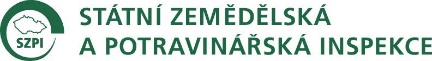 [Speaker Notes: Nadpis č. 2: Arial, 32 - 44 b.
Podtitulek: Arial, 24 b.
Výčet: Arial, 18 b.]
Sledovatelnost TV – základní informace
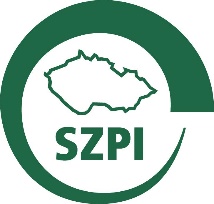 Zákon č. 110/1997 Sb., o potravinách a tabákových výrobcích
Vyhláška č. 261/2016 Sb., o tabákových výrobcích
Prováděcí nařízení Komise (EU) 2018/574, o technických normách pro zavedení a provoz systému sledovatelnosti tabákových výrobků
Nařízení Komise v přenesené pravomoc (EU) 2018/573, o klíčových prvcích smluv o uchovávání údajů, jež mají být uzavírány v rámci systému sledovatelnosti tabákových výrobků
Prováděcí nařízení Komise (EU) 2018/576, o technických normách pro bezpečnostní prvky používané na tabákové výrobky
4
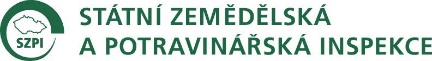 [Speaker Notes: Nadpis č. 2: Arial, 32 - 44 b.
Podtitulek: Arial, 24 b.
Výčet: Arial, 18 b.]
Cíl sledovatelnosti TV
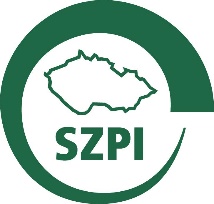 2014 - směrnice 2014/40/EU stanovila povinnost zavést sledovatelnost TV
řešení problematiky nelegálního obchodu s tabákovými výrobky v Evropě
celosvětově ojedinělý systém
finanční, pracovní a časová náročnost
5
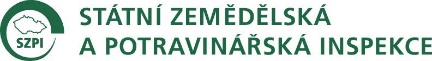 [Speaker Notes: Nadpis č. 2: Arial, 32 - 44 b.
Podtitulek: Arial, 24 b.
Výčet: Arial, 18 b.]
Dotčené hospodářské subjekty
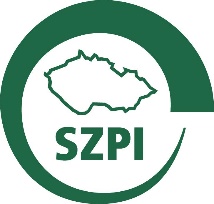 Každý, kdo je zapojen do výroby, distribuce a prodeje TV
výrobce
dovozce
distributor
přepravce
velkoobchodní prodejce
maloobchodní prodejce
6
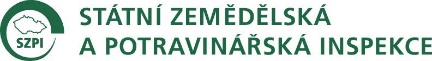 [Speaker Notes: Nadpis č. 2: Arial, 32 - 44 b.
Podtitulek: Arial, 24 b.
Výčet: Arial, 18 b.]
Spuštění
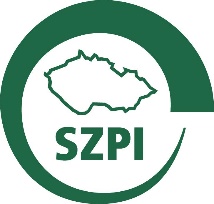 Systém byl spuštěn 20. 5. 2019 pro cigarety a tabák určený k ručnímu balení cigaret
Celkem v EU aplikováno 73 miliard jedinečných identifikátorů (pro ČR aplikováno 2,5 miliardy)
od 20. 5. 2024 ostatní TV
Doutníky
Doutníčky
Dýmkový tabák
Tabák určený do vodní dýmky
Tabák šňupací
Tabák žvýkací
Zahřívané tabákové výrobky
7
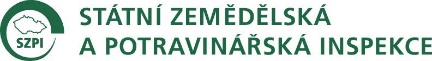 [Speaker Notes: Nadpis č. 2: Arial, 32 - 44 b.
Podtitulek: Arial, 24 b.
Výčet: Arial, 18 b.]
Přechodné období
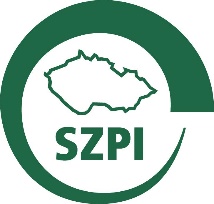 Dle čl. 37 odst. 2. nař. (EU) 2018/574
Tabákové výrobky jiné než cigarety a tabák k ručnímu balení cigaret, které byly vyrobeny v EU nebo dovezeny do EU před 20. 5. 2024 mohou zůstat ve volném oběhu do 20. 5. 2026
Tyto tabákové výrobky nemusí být označeny jedinečným identifikátorem a nevztahují se na ně povinnosti hospodářských subjektů
Po 20. 5. 2026 nesmí být uváděny na TV bez jedinečného identifikátoru a musí být sledován jejich pohyb
8
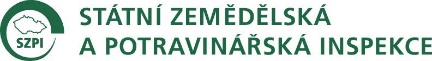 [Speaker Notes: Nadpis č. 2: Arial, 32 - 44 b.
Podtitulek: Arial, 24 b.
Výčet: Arial, 18 b.]
Kompetence ke kontrole
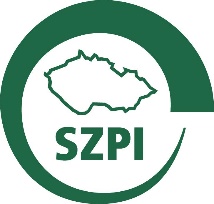 Dle § 16 odst. 5 zákona č. 110/1997 Sb.
SZPI vykonává kontrolu dodržování povinností výrobce, dovozce, distributora a maloobchodního prodejce tabákových výrobků stanovených tímto zákonem a na základě tohoto zákona pro výrobu, distribuci a uvádění tabákových výrobků na trh
včetně povinností výrobců, dovozců, distributorů a maloobchodních prodejců týkající se sledovatelnosti TV 
Dle § 15a odst. 3
zjistí-li Celní správa České republiky při výkonu své činnosti, že byla porušena povinnost sledovatelnost TV, sdělí tuto skutečnost bezodkladně SZPI
9
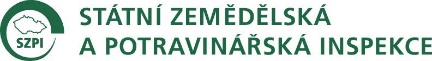 [Speaker Notes: Nadpis č. 2: Arial, 32 - 44 b.
Podtitulek: Arial, 24 b.
Výčet: Arial, 18 b.]
Povinnosti subjektů
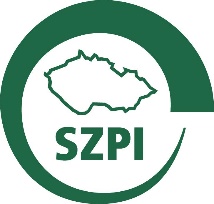 § 12c odst. 1 - výrobce, dovozce, maloobchodní prodejce a distributor tabákových výrobků jsou povinni požádat v případech uvedených v čl. 9, 10, 14, 16 a 18 prováděcího nařízení Komise (EU) 2018/574 Státní tiskárnu cenin, s. p. o přidělení jedinečného identifikátoru, jedinečného identifikátoru na úrovni skupinových balení a identifikačního kódu hospodářského subjektu, zařízení a stroje
§ 12c odst. 3 - výrobce, dovozce, maloobchodní prodejce a distributor tabákových výrobků jsou povinni zajistit, aby jednotkové balení tabákového výrobku jiného než cigarety nebo tabáku určeného k ručnímu balení cigaret bylo označeno jedinečným identifikátorem vydaným Státní tiskárnou cenin a způsobem stanoveným prováděcím právním předpisem
§ 12c odst. 4 - výrobce, dovozce, maloobchodní prodejce a distributor tabákových výrobků jsou povinni zajistit, aby jednotkové balení tabákového výrobku jiného než cigarety nebo tabáku určeného k ručnímu balení cigaret bylo označeno bezpečnostním prvkem způsobem stanoveným prováděcím právním předpisem. Ustanovení věty první se nepoužije, pokud je jednotkové balení označeno tabákovou nálepkou
10
[Speaker Notes: Nadpis č. 2: Arial, 32 - 44 b.
Podtitulek: Arial, 24 b.
Výčet: Arial, 18 b.]
Povinnosti subjektů
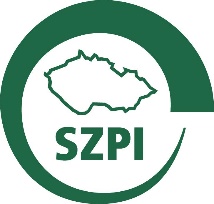 § 13f - výrobce, dovozce, distributor a maloobchodní prodejce tabákových výrobků jsou povinni zaznamenávat převzetí všech jednotkových balení do svého držení, jakož i veškeré přesuny v rámci jejich držení a konečný výstup jednotkových balení z jejich držení. Tuto povinnost lze splnit označením a záznamem celého balení, například kartonu, krabice kartonů či palety, zůstane-li umožněno sledování a vyhledávání všech jednotkových balení
Výrobce, dovozce, distributor a maloobchodní prodejce tabákových výrobků jsou povinni vést úplné a přesné záznamy o veškerém nakládání s tabákovými výrobky
§ 13f odst. 8 - povinnosti maloobchodního prodejce tabákových výrobků se nevztahují na místo maloobchodního prodeje tabákových výrobků, kde uvádí tabákové výrobky na trh
11
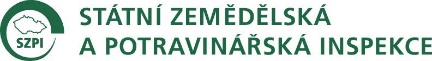 [Speaker Notes: Nadpis č. 2: Arial, 32 - 44 b.
Podtitulek: Arial, 24 b.
Výčet: Arial, 18 b.]
Povinnosti subjektů
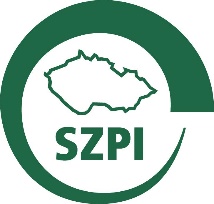 § 13f odst. 3 - výrobce a dovozce tabákových výrobků jsou povinni:
uzavřít smlouvu o uchovávání údajů s nezávislou třetí stranou, která bude spravovat zařízení pro uchovávání všech příslušných údajů; smlouvu lze uzavřít po jejím předchozím schválení Evropskou komisí (primární úložiště)
zajistit, aby se zařízení pro uchovávání údajů fyzicky nacházelo na území členského státu Evropské unie
uvést informace, které jsou obchodním tajemstvím nebo obchodně citlivými informacemi
12
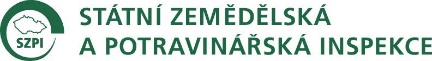 [Speaker Notes: Nadpis č. 2: Arial, 32 - 44 b.
Podtitulek: Arial, 24 b.
Výčet: Arial, 18 b.]
Povinnosti subjektů
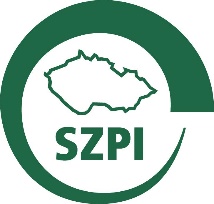 § 13f odst. 4 - výrobce tabákových výrobků je povinen:
poskytnout dovozcům, distributorům a maloobchodním prodejcům tabákových výrobků nezbytné zařízení, které umožní zaznamenávat zakoupení, prodej, uskladnění a přepravu tabákových výrobků nebo jiné nakládání s nimi a je schopné přečíst a předat zaznamenané údaje v elektronické podobě do primárního úložiště
zajistit nezávislého externího odborníka, který monitoruje činnost třetí strany a kterého schvaluje Evropská komise (auditor) (předává Mze a EK výroční zprávu)
13
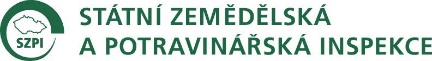 [Speaker Notes: Nadpis č. 2: Arial, 32 - 44 b.
Podtitulek: Arial, 24 b.
Výčet: Arial, 18 b.]
Povinnosti subjektů
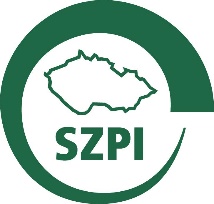 § 13f odst. 9 – výrobce a dovozce tabákových výrobků na žádost Státní zemědělské a potravinářské inspekce poskytnou plný přístup k záznamu ověřovacího postupu vytvořeného prostředkem k ověření neoprávněné manipulace podle čl. 7 prováděcího nařízení Komise (EU) 2018/574

§ 13g odst. 5 - nezávislá třetí strana, která dodala a nainstalovala prostředek k ověření neoprávněné manipulace, předloží po jeho instalaci bez zbytečného odkladu SZPI a EK prohlášení podle čl. 7 prováděcího nařízení Komise (EU) 2018/574
14
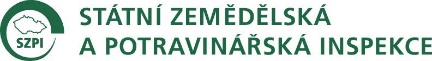 [Speaker Notes: Nadpis č. 2: Arial, 32 - 44 b.
Podtitulek: Arial, 24 b.
Výčet: Arial, 18 b.]
Povinnosti subjektů
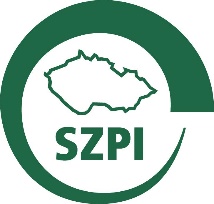 § 13g odst. 4 - v případě odesílání a překládky jednotkových nebo skupinových balení tabákových výrobků s celkovou hmotností nižší než 10 kg určených mimo Evropskou unii lze povinnosti podle čl. 32 odst. 1 písm. c) až e) prováděcího nařízení Komise (EU) 2018/574 splnit poskytnutím přístupu k záznamům systému sledování zásilek, který patří provozovateli logistických nebo poštovních služeb
15
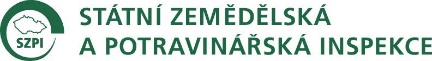 [Speaker Notes: Nadpis č. 2: Arial, 32 - 44 b.
Podtitulek: Arial, 24 b.
Výčet: Arial, 18 b.]
Povinnosti subjektů
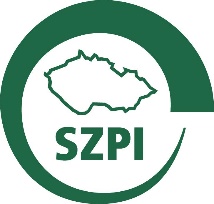 § 12c odst. 5 - výrobce a dovozce tabákových výrobků poskytnou vzorky tabákových výrobků, které jsou uváděny na trh, SZPI na základě její žádosti. Vzorky musí být poskytnuty ve formátu jednotkových balení a musí obsahovat použitý bezpečnostní prvek. Státní zemědělská a potravinářská inspekce zaplatí za poskytnuté vzorky náhradu.
  
§ 12c odst. 6 - dojde-li k ohrožení integrity ověřovacího elementu bezpečnostního prvku podle čl. 6 odst. 2 prováděcího rozhodnutí Komise (EU)  2018/576, ústřední inspektorát SZPI nařídí nahrazení nebo změnu bezpečnostního prvku výrobci tabákových výrobků, dovozci tabákových výrobků a poskytovateli bezpečnostního prvku.
16
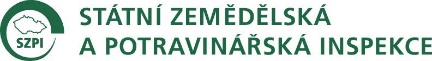 [Speaker Notes: Nadpis č. 2: Arial, 32 - 44 b.
Podtitulek: Arial, 24 b.
Výčet: Arial, 18 b.]
Bezpečnostní prvek
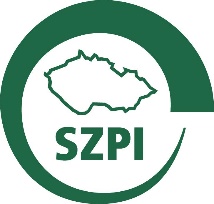 Nařízení (EU) 2018/576, o technických normách pro bezpečnostní prvky používané na tabákové výrobky
bezpečnostní prvky tvoří nejméně pět typů ověřovacích elementů, z nichž alespoň jeden je zjevný, jeden je poloskrytý a jeden je skrytý
alespoň jeden z ověřovacích elementů musí dodávat poskytovatel, který je nezávislou třetí stranou a splňuje požadavky na nezávislost
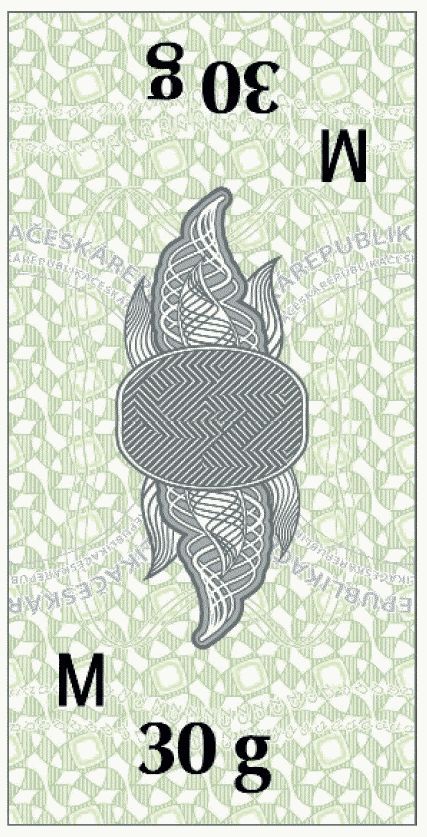 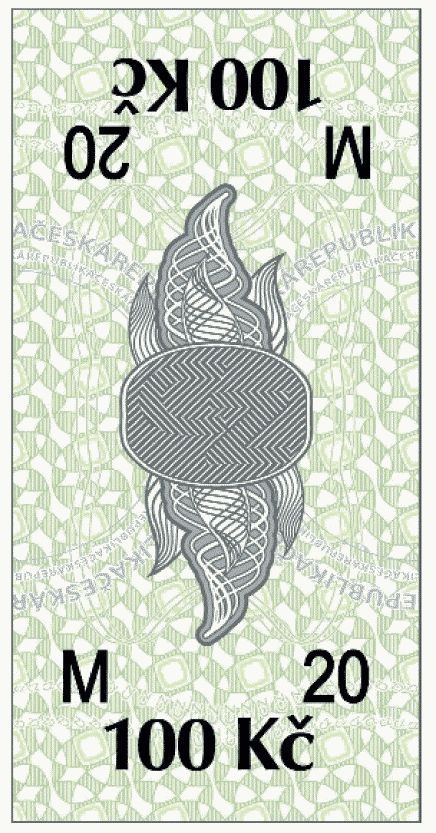 17
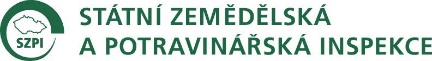 [Speaker Notes: Nadpis č. 2: Arial, 32 - 44 b.
Podtitulek: Arial, 24 b.
Výčet: Arial, 18 b.]
Integrita bezpečnostního prvku
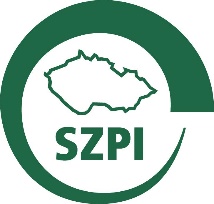 § 15b odst. 7 – SZPI v návaznosti informuje výrobce a dovozce tabákových výrobků a poskytovatele bezpečnostního prvku o ohrožení bezpečnostního prvku podle čl. 6 odst. 2 prováděcího rozhodnutí Komise (EU) 2018/576
 
 § 15b odst. 8 - Generální ředitelství cel bezodkladně informuje SZPI o narušení integrity tabákové nálepky
18
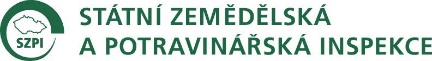 [Speaker Notes: Nadpis č. 2: Arial, 32 - 44 b.
Podtitulek: Arial, 24 b.
Výčet: Arial, 18 b.]
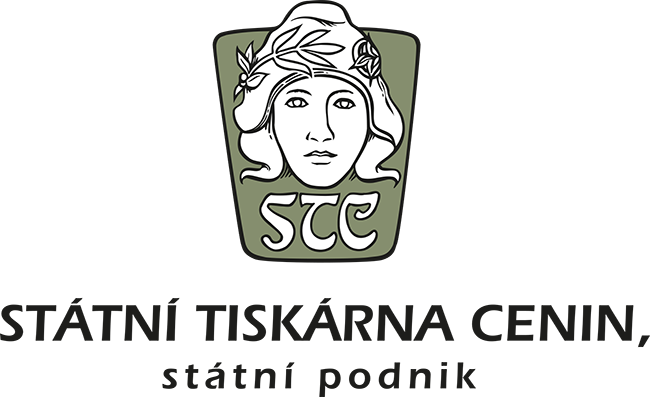 Vydavatel identifikátorů
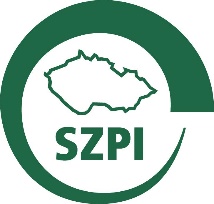 § 13g odst. 1 - Státní tiskárna cenin, s.p je podle čl. 3 prováděcího nařízení Komise (EU) 2018/574 na území České republiky jediným vydavatelem
a) jedinečného identifikátoru na úrovni jednotkového balení podle čl. 6 prováděcího nařízení Komise (EU) 2018/574,
b) jedinečného identifikátoru na úrovni skupinového balení podle čl. 10 prováděcího nařízení Komise (EU) 2018/574,
c) identifikačního kódu hospodářského subjektu podle čl. 14 prováděcího nařízení Komise (EU) 2018/574,
d) identifikačního kódu zařízení podle čl. 16 prováděcího nařízení Komise (EU) 2018/574 a
e) identifikačního kódu stroje podle čl. 18 prováděcího nařízení Komise (EU) 2018/574

Kód vydavatele LESTC               https://znacenitabaku.cz
https://stc.cz/produkty/track-trace
19
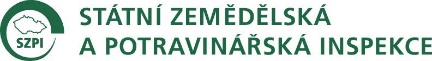 [Speaker Notes: Nadpis č. 2: Arial, 32 - 44 b.
Podtitulek: Arial, 24 b.
Výčet: Arial, 18 b.]
Vydavatel identifikátorů
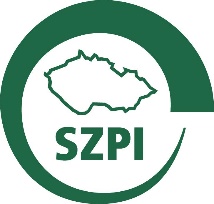 § 15b odst. 6 - MZe oznámí EK jmenování vydavatele identifikátorů a identifikačních kódů na území České republiky a údaje o něm zveřejní podle čl. 3 prováděcího nařízení Komise (EU) 2018/574

https://eagri.cz/public/web/mze/potraviny/tabakove-vyrobky/sledovatelnost-tabakovych-vyrobku/jmenovani-statni-tiskarny-cenin-s-p.html
20
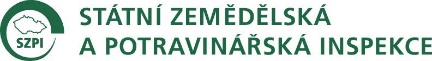 [Speaker Notes: Nadpis č. 2: Arial, 32 - 44 b.
Podtitulek: Arial, 24 b.
Výčet: Arial, 18 b.]
Deaktivace identifikačních kódů
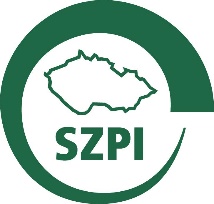 § 13g odst. 6 – v případě zjištění vážného porušení požadavků na výrobu, dovoz, distribuci nebo uvádění tabákových výrobků na trh stanovených tímto zákonem nebo přímo použitelným předpisem EU rozhodne ústřední inspektorát SZPI o deaktivaci
identifikačního kódu hospodářského subjektu
identifikačního kódu zařízení
identifikačního kódu stroje
STC identifikační kódy neprodleně deaktivuje a o deaktivaci kódu informuje SZPI
SZPI s uvedením důvodů informuje o deaktivaci kódu výrobce, dovozce, distributora, maloobchodního prodejce nebo provozovatele první maloobchodní prodejny, jehož kódy byly deaktivovány
Rozhodnutí může být prvním úkonem v řízení
21
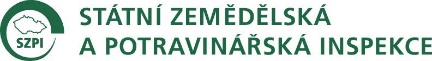 [Speaker Notes: Nadpis č. 2: Arial, 32 - 44 b.
Podtitulek: Arial, 24 b.
Výčet: Arial, 18 b.]
EU legislativa
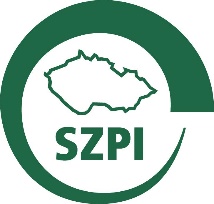 Nařízení (EU) 2018/573 primární úložiště

Nařízení (EU) 2018/574 sledovatelnost

Nařízení (EU) 2018/576 bezpečnostní prvky
22
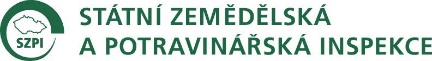 [Speaker Notes: Nadpis č. 2: Arial, 32 - 44 b.
Podtitulek: Arial, 24 b.
Výčet: Arial, 18 b.]
Jedinečný identifikátor
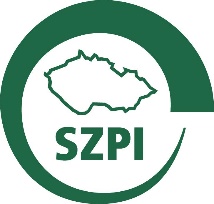 Informace v jedinečném identifikátoru:
Vydavatel identifikátoru
Vydání a aplikace
Výrobce, zařízení, stroj
Doba výroby
Značka a druh výrobku (TP ID z EUCEG)
Země uvedení na trh
Zamýšlená trasa přepravy
Dovozce v případě dovozu do Evropské unie
Pohyb výrobku (generování, aplikace, odeslání, příjem, překládka, disagregace)
Odběratelé
Finanční transakce
23
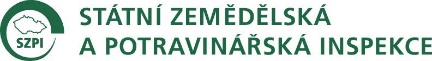 [Speaker Notes: Nadpis č. 2: Arial, 32 - 44 b.
Podtitulek: Arial, 24 b.
Výčet: Arial, 18 b.]
Jedinečný identifikátor
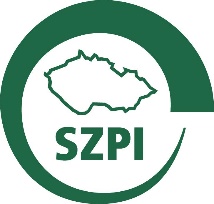 série alfanumerických znaků obsahující:
identifikační kód vydavatele identifikátorů (5 znaků) (LESTC)
Sériové číslo (9 znaků)
Identifikační informace (kód produktu) (7 znaků)
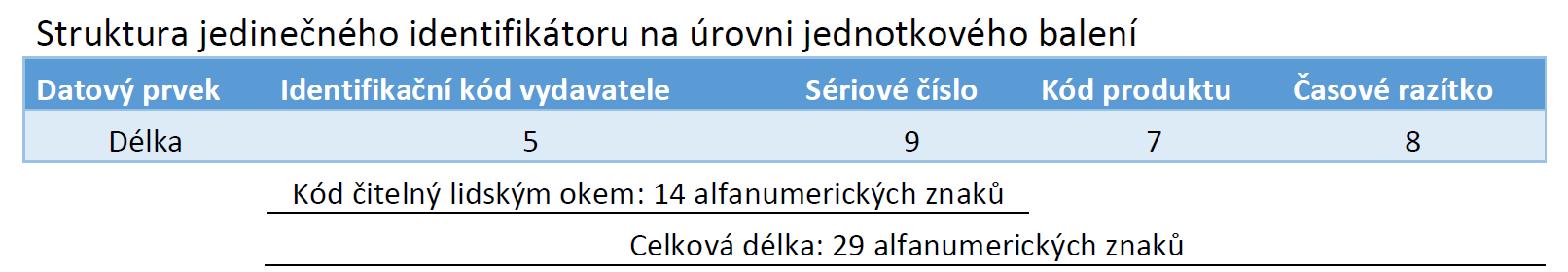 24
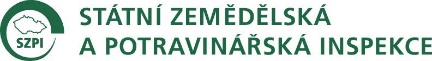 [Speaker Notes: Nadpis č. 2: Arial, 32 - 44 b.
Podtitulek: Arial, 24 b.
Výčet: Arial, 18 b.]
Jedinečný identifikátor - příklad
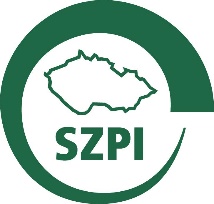 UI vygenerované STC: LESTCvm6EHjk6EROD72iF 
UI po přidání časového razítka ve formátu RRMMDDhh hospodářským subjektem: LESTCvm6EHjk6EROD72iF19113013
Časové razítko lze přidat po aplikaci UI na výrobek
UI poskytované vydavatelem musí být žadatelem upraven, než dojde k zakódování do datového média pomocí kvalifikátorů povinných údajů a oddělovači (do úložiště se odesílá do sekundárního úložiště bez kvalifikátorů)
25
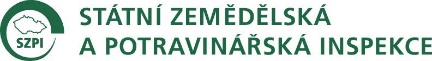 [Speaker Notes: Nadpis č. 2: Arial, 32 - 44 b.
Podtitulek: Arial, 24 b.
Výčet: Arial, 18 b.]
Jedinečný identifikátor - žádost
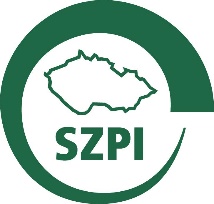 Žádost STC o jedinečné identifikátory podává výrobce a dovozce dle kapitoly II oddílu 2 bodu 2.1 přílohy II nař. (EU 2018/574)
STC do 2 pracovních dnů od přijetí žádosti vygeneruje jedinečné identifikátory, předá je prostřednictvím routeru do primárního úložiště výrobce nebo dovozce a pak předá kódy elektronicky výrobci nebo dovozci
Fyzické dodání jedinečných identifikátorů na úrovni jednotkových balení jako alternativa k elektronickému dodání do 10 pracovních dnů od přijetí žádosti v ve formě optických čárových kódů umístěných na fyzických nosičích, jako jsou nálepky
26
[Speaker Notes: Nadpis č. 2: Arial, 32 - 44 b.
Podtitulek: Arial, 24 b.
Výčet: Arial, 18 b.]
Jedinečný identifikátor
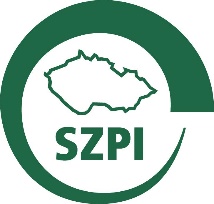 § 7 odst. 1 vyhl. č. 261/2016 Sb. - jedinečný identifikátor musí být vytištěn nebo upevněn neodstranitelně, musí být nesmazatelný a nesmí být žádným způsobem skryt nebo narušen, a to ani použitím tabákové nálepky nebo cenovky či při otevíraní balení

Datová média na jednotkovém balení:
datová matice
QR kód
DotCode
27
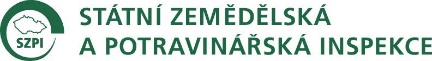 [Speaker Notes: Nadpis č. 2: Arial, 32 - 44 b.
Podtitulek: Arial, 24 b.
Výčet: Arial, 18 b.]
Jedinečný identifikátor
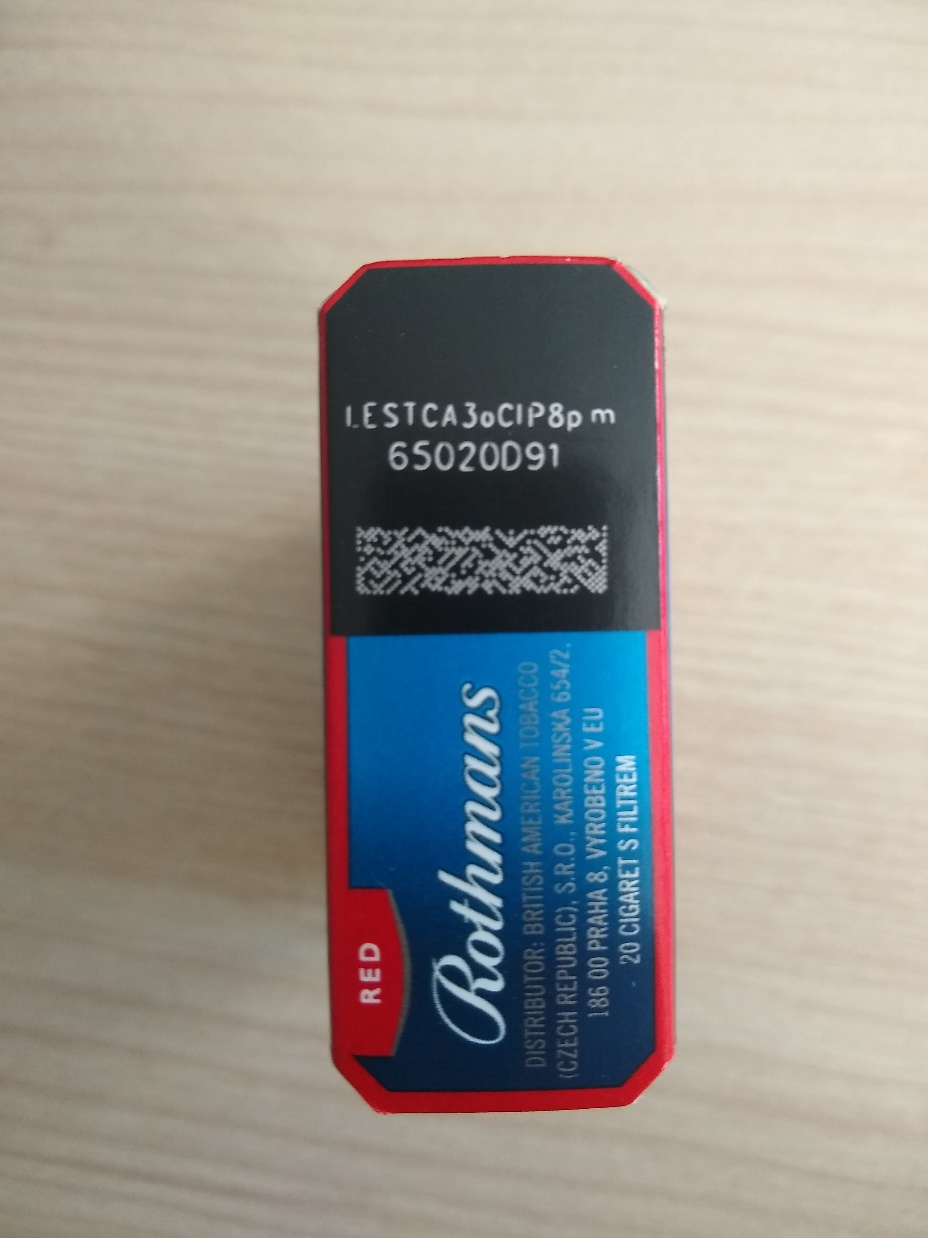 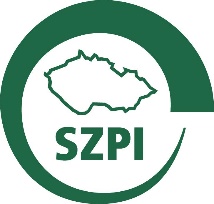 časové razítko - může být přidáno samostatně ve formátu RRMMDDhh jako okem čitelné
každé datové médium musí zahrnovat kód čitelný lidským okem (prvních 14 znaků UI), nejlépe vedle optického datového média 
čitelnost optických datových médií alespoň 3,5 v souladu s normou ISO/IEC 15415:2011 pro dvourozměrná datová média nebo v souladu s normou ISO/IEC 15416:2016 pro lineární symboly
nutnost zachovat čitelnost po dobu alespoň pěti let od svého vytvoření
28
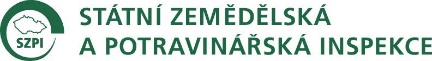 [Speaker Notes: Nadpis č. 2: Arial, 32 - 44 b.
Podtitulek: Arial, 24 b.
Výčet: Arial, 18 b.]
Prostředek k ověření neoprávněné manipulace
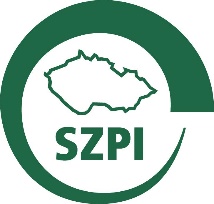 Výrobci a dovozci zajistí kontrolu správnosti aplikace a čitelnosti jedinečného identifikátoru prostředkem k ověření neoprávněné manipulace
záznam procesu ověřování následujícího po aplikaci každého jedinečného identifikátoru na úrovni jednotkových balení pomocí videa nebo protokolového souboru (uchování 9 měsíců)
Prostředek dodaný a nainstalovaným nezávislou třetí stranou
Na žádost se záznam poskytne SZPI
Nepoužije se na plně manuální výrobní procesy
Prohlášení o právní a finanční nezávislosti
https://www.szpi.gov.cz/clanek/prohlaseni-o-pravni-a-financni-nezavislosti-poskytovatelu-prostredku-k-overeni-neopravnene-manipulace.aspx
29
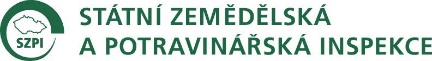 [Speaker Notes: Nadpis č. 2: Arial, 32 - 44 b.
Podtitulek: Arial, 24 b.
Výčet: Arial, 18 b.]
Jedinečný identifikátor
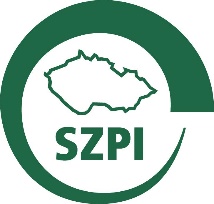 Skupinové balení – karton, bedna, paleta
Záznamové povinnosti lze plnit pomocí záznamů skupinových balení
Formát dle normy ISO/IEC 15459-1:2014 nebo ISO/IEC 15459- 4:2014 
Hospodářské subjekty je vydávají sami nebo lze požádat vydavatele
propojení s identifikátory na nižších úrovních!
může se přidat označení „TTT“
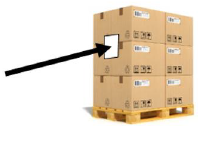 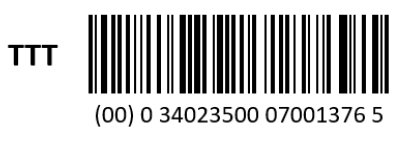 30
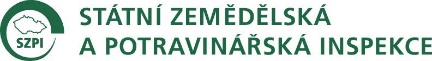 [Speaker Notes: Nadpis č. 2: Arial, 32 - 44 b.
Podtitulek: Arial, 24 b.
Výčet: Arial, 18 b.]
Systém úložišť
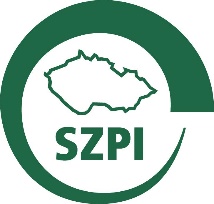 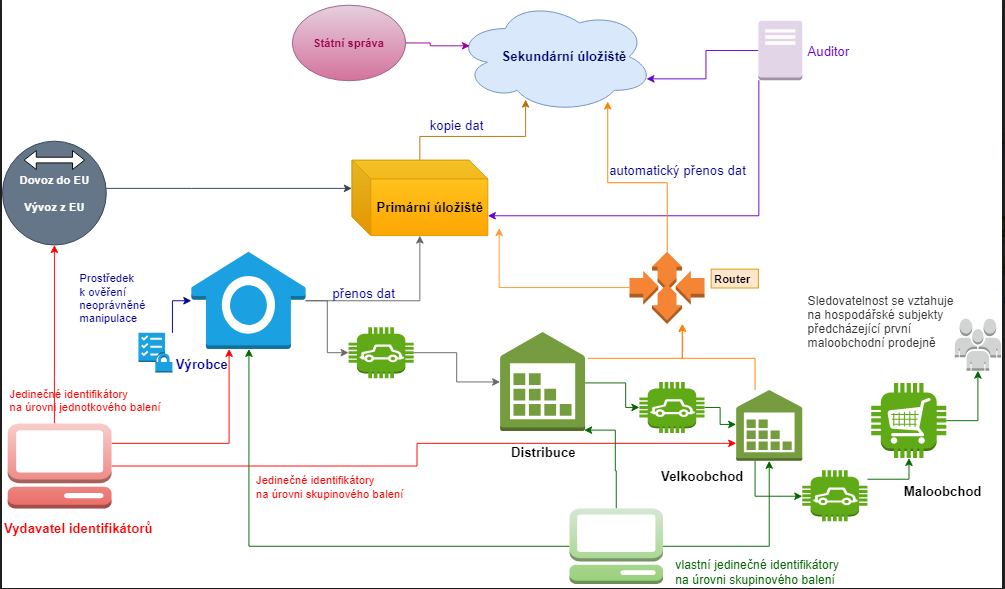 31
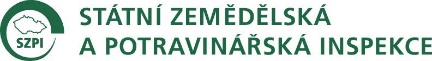 [Speaker Notes: Nadpis č. 2: Arial, 32 - 44 b.
Podtitulek: Arial, 24 b.
Výčet: Arial, 18 b.]
Primární úložiště
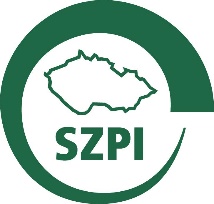 každý výrobce a dovozce zajistí zřízení primárního úložiště na základě smlouvy předložené EK
primární úložiště = nezávislá třetí strana - výběr v souladu s postupem stanoveným v oddílu A přílohy I nařízení (EU) 2018/573
každé primární úložiště spravuje výhradně informace, které se týkají tabákových výrobků výrobce nebo dovozce, který si toto úložiště sjednal
nezávislost na tabákovém průmyslu
data jsou zasílána přes router (směrovací služba) do sekundárního úložiště souladu se společným datovým slovníkem poskytnutým sekundárním úložištěm
32
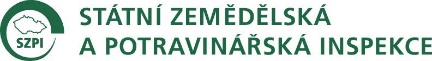 [Speaker Notes: Nadpis č. 2: Arial, 32 - 44 b.
Podtitulek: Arial, 24 b.
Výčet: Arial, 18 b.]
Primární úložiště schválená
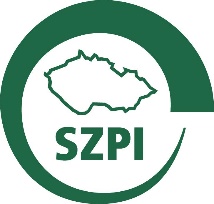 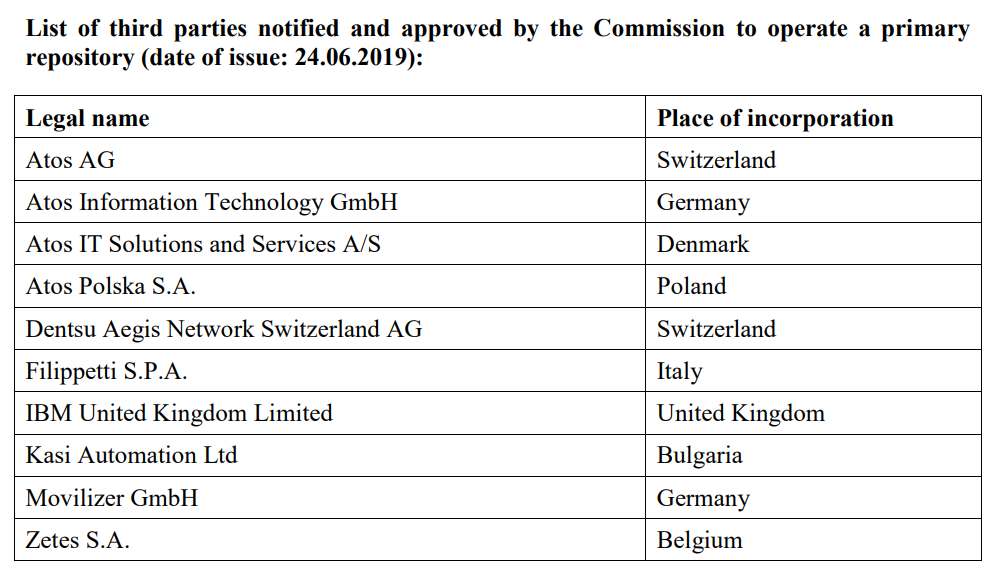 33
https://ec.europa.eu/health/system/files/2019-07/primaryrepositories_approvedproviders_en_0.pdf
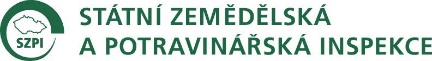 [Speaker Notes: Nadpis č. 2: Arial, 32 - 44 b.
Podtitulek: Arial, 24 b.
Výčet: Arial, 18 b.]
Primární úložiště – návrh smlouvy
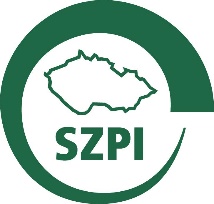 dle přílohy I části A odst. 6 nařízení (EU) 2018/574  výrobci a dovozci tabákových výrobků jiných než cigaret a tabáku k ručnímu balení cigaret oznámí Komisi do 31. prosince 2022 totožnost navrhovaného poskytovatele, návrh smlouvy o uchovávání údajů obsahující klíčové prvky stanovené v nařízení v přenesené pravomoci (EU) 2018/573 ke schválení Komisí a další dokumentaci (písemné prohlášení o technické a provozní odbornosti, písemné prohlášení o právní a finanční nezávislosti a tabulku znázorňující srovnání mezi smluvními ustanoveními a požadavky stanovenými v nařízení v přenesené pravomoci (EU) 2018/573)
34
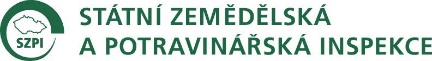 [Speaker Notes: Nadpis č. 2: Arial, 32 - 44 b.
Podtitulek: Arial, 24 b.
Výčet: Arial, 18 b.]
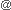 SANTE-TT-SW     ec.europa.eu
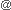 Primární úložiště – návrh poskytovatele
SANTE-TT-SW     ec.europa.eu
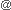 SANTE-TT-SW     ec.europa.eu
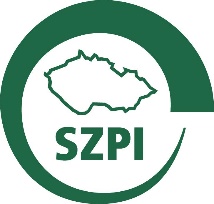 EK do 3 měsíců od přijetí oznámení navrhovaného poskytovatele a návrh smlouvy schválí, nebo zamítne
Pokud EK návrh nechválí, dotčený výrobce nebo dovozce do 1 měsíce od okamžiku, kdy byl EK informován navrhne alternativního poskytovatele a/nebo provede potřebné změny v návrhu smlouvy
oznámení na SANTE-TT-SW@ec.europa.eu
Vzorová smlouva https://ec.europa.eu/health/system/files/2018-04/2018_technicalspecifications_analysis_annex3_en_0.pdf
Vzory dokumentace
https://ec.europa.eu/health/tobacco/product-regulation/systems-tobacco-traceability-and-security-features_en#notification-of-proposed-primary-data-storage-providers-and-draft-data-storage-contracts
https://www.szpi.gov.cz/clanek/oznameni-navrhovanych-poskytovatelu-primarnich-ulozist-a-navrh-smluv-o-uchovavani-udaju-s-poskytovateli.aspx
35
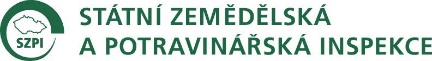 [Speaker Notes: Nadpis č. 2: Arial, 32 - 44 b.
Podtitulek: Arial, 24 b.
Výčet: Arial, 18 b.]
Sekundární úložiště + router
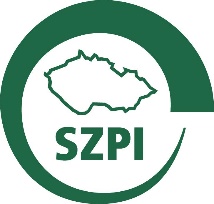 Provozovatelem Dentsu Aegis Network Switzerland AG (smlouva s EK)
Vydává technické specifikace a datový slovník
router směřuje zprávy od distributorů do příslušných primárních úložišť a dále do sekundárního úložiště
Standardní a pokročilé uživatelské rozhraní a mobilní aplikace pro státní správu

https://eu-secondary.dentsuaegistracking.com
36
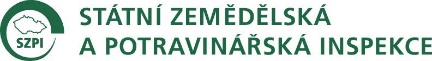 [Speaker Notes: Nadpis č. 2: Arial, 32 - 44 b.
Podtitulek: Arial, 24 b.
Výčet: Arial, 18 b.]
Identifikační kódy
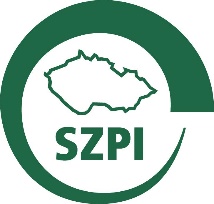 Hospodářský subjekt, zařízení, stroj
Registrace na základě žádosti u STC https://znacenitabaku.cz/tpd/
U provozovatelů prvních maloobchodních prodejen může být s jeho souhlasem povinnost požádat o identifikační kód hospodářského subjektu splněna také kterýmkoli jiným registrovaným hospodářským subjektem (předá identifikační kódy)
Identifikační kódy předá STC do dvou pracovních dnů
Hospodářské subjekty si vyměňují informace o svých příslušných identifikačních kódech
37
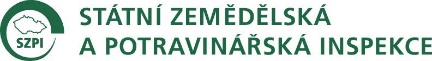 [Speaker Notes: Nadpis č. 2: Arial, 32 - 44 b.
Podtitulek: Arial, 24 b.
Výčet: Arial, 18 b.]
Identifikační kód hospodářského subjektu
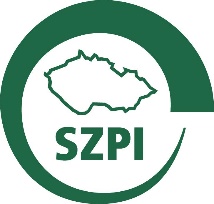 Hospodářský subjekt – kód pro každý členský stát, v němž provozují alespoň jedno zařízení
Dovozci požádají o identifikační kód od vydavatele identifikátorů příslušného pro každý členský stát, na jehož trh uvádějí své výrobky
Hospodářské subjekty informují vydavatele identifikátorů o všech identifikačních kódech hospodářského subjektu, které jim přiřadili jiní vydavatelé identifikátorů (do 2 dnů)
38
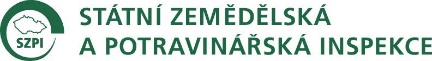 [Speaker Notes: Nadpis č. 2: Arial, 32 - 44 b.
Podtitulek: Arial, 24 b.
Výčet: Arial, 18 b.]
Identifikační kód zařízení
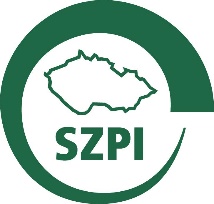 Zařízení – vygenerován vydavatelem příslušným pro území, na němž se zařízení nachází
Povinnost požádat o identifikační kód zařízení týkající se výrobních zařízení nacházejících se mimo EU má dovozce se sídlem v EU u vydavatele ČS, na jehož trh uvádí své výrobky
Se souhlasem subjektu odpovědného za zařízení mimo EU
39
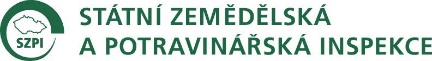 [Speaker Notes: Nadpis č. 2: Arial, 32 - 44 b.
Podtitulek: Arial, 24 b.
Výčet: Arial, 18 b.]
Identifikační kód stroje
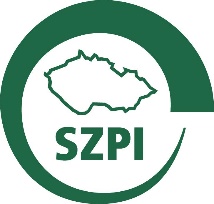 Stroj – kód vydaný vydavatelem příslušným pro území, na němž se stroj nachází
Povinnost požádat o identifikační kód strojů, které se nacházejí ve výrobních zařízeních mimo EU, má dovozce se sídlem v EU
Žádost vydavateli ČS, na jehož trh uvádí své výrobky
Se souhlasem subjektu odpovědného za zařízení mimo EU
Registrace dovozcem podléhá souhlasu subjektu odpovědného za výrobní zařízení v třetí zemi
40
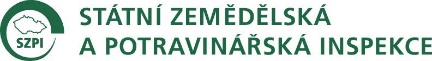 [Speaker Notes: Nadpis č. 2: Arial, 32 - 44 b.
Podtitulek: Arial, 24 b.
Výčet: Arial, 18 b.]
Dovozce, distributor - záznamy
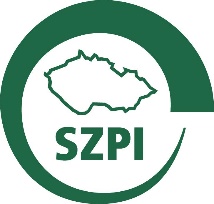 Výrobce tabákových výrobků je povinen poskytnout dovozcům a distributorům tabákových výrobků nezbytné zařízení, které umožní zaznamenávat zakoupení, prodej, uskladnění a přepravu tabákových výrobků nebo jiné nakládání s nimi a je schopné přečíst a předat zaznamenané údaje v elektronické podobě do zařízení
Skenery, hardware, software
Cigarety a tabák určený k ručnímu balení cigaret - prostřednictvím jednotného kontaktního místa formou náhrad za zakoupení zařízení (https://ontrack.sgs.com/cs-cz)
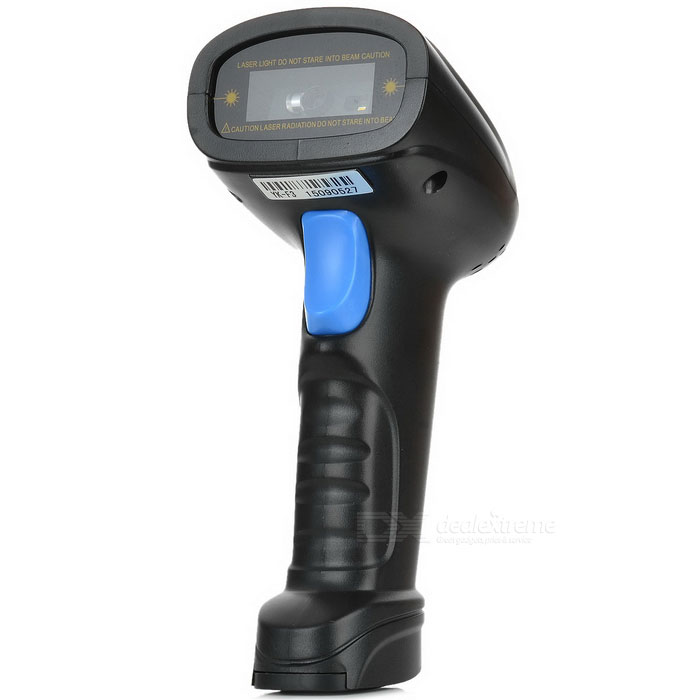 41
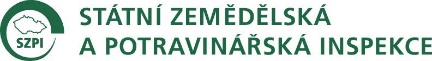 [Speaker Notes: Nadpis č. 2: Arial, 32 - 44 b.
Podtitulek: Arial, 24 b.
Výčet: Arial, 18 b.]
Záznamy pohybu a finančních transakcí
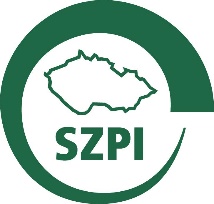 Zaznamenává a předává se:
aplikace jedinečných identifikátorů na úrovni jednotkových balení
aplikace jedinečných identifikátorů na úrovni skupinových balení
odeslání tabákových výrobků ze zařízení
příjem tabákových výrobků do zařízení
překládka
deaktivace jedinečného identifikátoru

Formát dle přílohy II nař. (EU) 2018/574
42
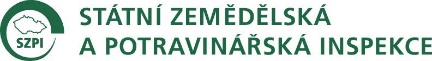 [Speaker Notes: Nadpis č. 2: Arial, 32 - 44 b.
Podtitulek: Arial, 24 b.
Výčet: Arial, 18 b.]
Záznamy pohybu a finančních transakcí
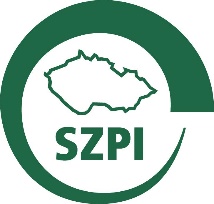 Dále se zaznamenává a předává:

rozčlenění
dodání prodejním vozem do maloobchodní prodejny
vystavení faktury
vystavení čísla objednávky
přijetí platby
odvolání žádostí a zpráv týkajících se provozu a transakcí
43
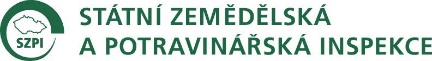 [Speaker Notes: Nadpis č. 2: Arial, 32 - 44 b.
Podtitulek: Arial, 24 b.
Výčet: Arial, 18 b.]
Aplikace jedinečných identifikátorů na úrovni jednotkových balení
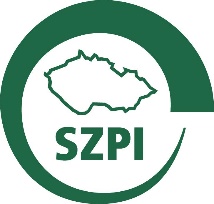 zpráva je odesílána subjektem, který jedinečné identifikátory aplikuje na jednotkové balení (výrobce, dovozce)
zpráva obsahuje všechny požadované informace o TV

Lhůta do 24 hodin od výskytu události
Lhůta do 3 hodin od výskytu události od 20. května 2028
Lhůta do 24 hodin od výskytu události (malé a střední podniky nebo subjekt použil v předchozím kalendářním roce na úrovni EU méně než 120 milionů jedinečných identifikátorů na úrovni jednotkových balení)
44
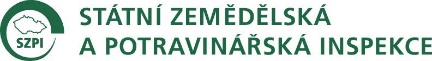 [Speaker Notes: Nadpis č. 2: Arial, 32 - 44 b.
Podtitulek: Arial, 24 b.
Výčet: Arial, 18 b.]
Aplikace jedinečných identifikátorů na úrovni skupinových balení
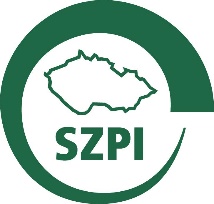 zpráva je odeslána po aplikaci skupinových jedinečných identifikátorů (výrobce, dovozce, distributor, velkoobchodník)
zpráva obsahuje seznam všech jedinečných identifikátorů na nižších úrovních

Lhůta do 24 hodin od výskytu události
Lhůta do 3 hodin od výskytu události od 20. května 2028
Lhůta do 24 hodin od výskytu události (malé a střední podniky nebo subjekt použil v předchozím kalendářním roce na úrovni EU méně než 120 milionů jedinečných identifikátorů na úrovni jednotkových balení)
45
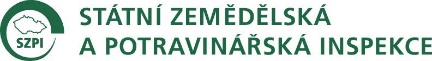 [Speaker Notes: Nadpis č. 2: Arial, 32 - 44 b.
Podtitulek: Arial, 24 b.
Výčet: Arial, 18 b.]
Odeslání tabákových výrobků ze zařízení
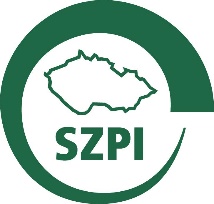 zprávu odesílá hospodářský subjekt, z jehož zařízení jsou tabákové výrobky odeslány na další zařízení
zpráva obsahuje informace o jedinečných identifikátorech obsažených v zásilce, zamýšlený čas výskytu události, identifikační kód cílového zařízení (sklad, velkoobchod, první maloobchodní prodejna), identifikace použitelného dopravního prostředku (SPZ)
možnost dodání prodejním vozem

Lhůta během 24 hodin před odesláním (může být 24 h či 1 vteřina před odesláním)
46
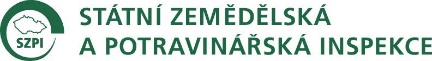 [Speaker Notes: Nadpis č. 2: Arial, 32 - 44 b.
Podtitulek: Arial, 24 b.
Výčet: Arial, 18 b.]
Příjem tabákových výrobků do zařízení
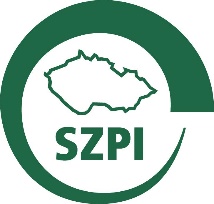 zprávu odesílá ten hospodářský subjekt, na jehož zařízení byly tabákové výrobky přijaty (povinnost se netýká první maloobchodní prodejny)
zpráva musí obsahovat informaci, jestli se jedná o vratku

Lhůta do 24 hodin od výskytu události
Lhůta do 3 hodin od výskytu události od 20. května 2028
Lhůta do 24 hodin od výskytu události (malé a střední podniky nebo subjekt použil v předchozím kalendářním roce na úrovni EU méně než 120 milionů jedinečných identifikátorů na úrovni jednotkových balení)
47
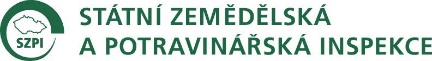 [Speaker Notes: Nadpis č. 2: Arial, 32 - 44 b.
Podtitulek: Arial, 24 b.
Výčet: Arial, 18 b.]
Překládka
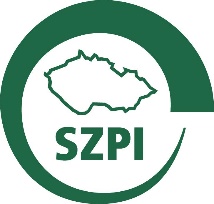 zpráva je využívána při nutnosti přeložit tabákové výrobky z jednoho dopravního prostředku na jiný (např. v případě poruchy vozidla)
uvádí se zamýšlený čas výskytu události, identifikační kód cílového zařízení, identifikace vozidla 

Lhůta během 24 hodin před odesláním (může být 24 h či 1 vteřina před odesláním)
48
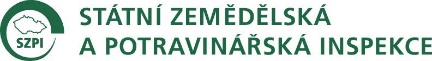 [Speaker Notes: Nadpis č. 2: Arial, 32 - 44 b.
Podtitulek: Arial, 24 b.
Výčet: Arial, 18 b.]
Rozčlenění jedinečných identifikátorů na úrovni skupinových balení
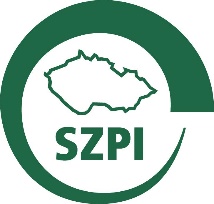 zprávu o rozčlenění je nutné odeslat v případě, kdy došlo k rozčlenění skupinového balení označeného jedinečným identifikátorem a kdy je záměrem hospodářského subjektu aplikovat tento stejný skupinový jedinečný identifikátor pro agregaci dalšího skupinového balení
pokud je rozčleněno skupinové balení a subjekt nehodlá stejný skupinová jedinečný identifikátor znovu použít, zpráva o rozčlenění se nezasílá. Pokud tomu tak není, nemusí být zasílána zpráva o rozčlenění

Lhůta do 24 hodin od výskytu události
Lhůta do 3 hodin od výskytu události od 20. května 2028
Lhůta do 24 hodin od výskytu události (malé a střední podniky nebo subjekt použil v předchozím kalendářním roce na úrovni EU méně než 120 milionů jedinečných identifikátorů na úrovni jednotkových balení)
49
[Speaker Notes: Nadpis č. 2: Arial, 32 - 44 b.
Podtitulek: Arial, 24 b.
Výčet: Arial, 18 b.]
Zpráva o dodání prodejním vozem do maloobchodní prodejny
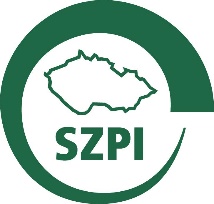 zprávu odesílá subjekt, který rozváží tabákové výrobky do více prodejen prodejním vozem
neprodané tabákové výrobky jsou oznámeny po návratu na sklad jako příjem tabákových výrobků

Lhůta do 24 hodin od výskytu události
Lhůta do 3 hodin od výskytu události od 20. května 2028
Lhůta do 24 hodin od výskytu události (malé a střední podniky nebo subjekt použil v předchozím kalendářním roce na úrovni EU méně než 120 milionů jedinečných identifikátorů na úrovni jednotkových balení)
50
[Speaker Notes: Nadpis č. 2: Arial, 32 - 44 b.
Podtitulek: Arial, 24 b.
Výčet: Arial, 18 b.]
Vystavení faktury
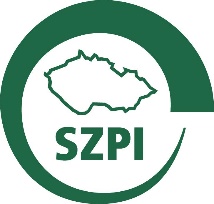 zprávu zasílá prodejce, který fakturu vystavil
faktura se vztahuje na konkrétní jedinečné identifikátory uvedené ve zprávě
obsahuje také totožnost kupujícího, identifikaci předmětných tabákových výrobků (TPID) a informaci o celkové čisté částce faktury

Lhůta do 24 hodin od výskytu události
Lhůta do 3 hodin od výskytu události od 20. května 2028
Lhůta do 24 hodin od výskytu události (malé a střední podniky nebo subjekt použil v předchozím kalendářním roce na úrovni EU méně než 120 milionů jedinečných identifikátorů na úrovni jednotkových balení)
51
[Speaker Notes: Nadpis č. 2: Arial, 32 - 44 b.
Podtitulek: Arial, 24 b.
Výčet: Arial, 18 b.]
Vystavení čísla objednávky
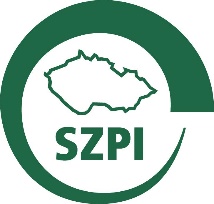 zprávu zasílá prodejce, který objednávku tabákových výrobků vystavil; objednávka se vztahuje na konkrétní jedinečné identifikátory uvedené ve zprávě; je uvedena také informace o času výskytu události a čísle objednávky

Lhůta do 24 hodin od výskytu události
Lhůta do 3 hodin od výskytu události od 20. května 2028
Lhůta do 24 hodin od výskytu události (malé a střední podniky nebo subjekt použil v předchozím kalendářním roce na úrovni EU méně než 120 milionů jedinečných identifikátorů na úrovni jednotkových balení)
52
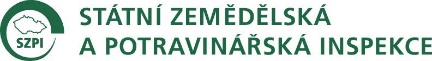 [Speaker Notes: Nadpis č. 2: Arial, 32 - 44 b.
Podtitulek: Arial, 24 b.
Výčet: Arial, 18 b.]
Přijetí platby
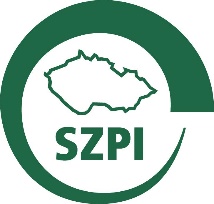 zprávu zasílá prodejce, který obdržel platbu za prodané tabákové výrobky
objednávka se vztahuje na konkrétní jedinečné identifikátory uvedené ve zprávě; je uvedena také informace o času výskytu události, datu přijetí platby, čísle faktury, výši platby a totožnosti plátce

Lhůta do 24 hodin od výskytu události
Lhůta do 3 hodin od výskytu události od 20. května 2028
Lhůta do 24 hodin od výskytu události (malé a střední podniky nebo subjekt použil v předchozím kalendářním roce na úrovni EU méně než 120 milionů jedinečných identifikátorů na úrovni jednotkových balení)
53
[Speaker Notes: Nadpis č. 2: Arial, 32 - 44 b.
Podtitulek: Arial, 24 b.
Výčet: Arial, 18 b.]
Odvolání zpráv
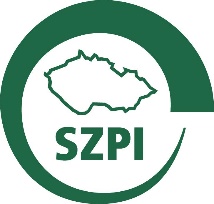 zprávu využívá subjekt, který zamýšlí odvolat některou ze zpráv
kód pro odvolání zprávy je poskytnutý odesílateli zprávy v rámci potvrzení původní zprávy, jež má být odvolána
54
[Speaker Notes: Nadpis č. 2: Arial, 32 - 44 b.
Podtitulek: Arial, 24 b.
Výčet: Arial, 18 b.]
Deaktivace jedinečného identifikátoru
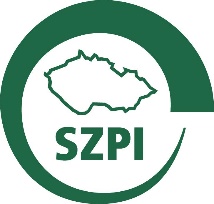 Jestliže jsou po aplikaci jedinečného identifikátoru tabákové výrobky zničeny nebo odcizeny, hospodářské subjekty neprodleně zašlou žádost o deaktivaci jedinečných identifikátorů na úrovni jednotkového balení
55
[Speaker Notes: Nadpis č. 2: Arial, 32 - 44 b.
Podtitulek: Arial, 24 b.
Výčet: Arial, 18 b.]
Záznamy pohybu a finančních transakcích
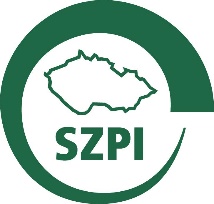 má za to, že události nastaly v okamžiku, kdy je lze poprvé spojit s příslušnými jednotkovými baleními tabákových výrobků
má se za to, že informace o této události byly řádně předány po přijetí kladného potvrzení z primárního úložiště nebo routeru. Potvrzení zahrnuje kód pro odvolání zprávy, který hospodářský subjekt použije, je-li zapotřebí původní zprávu zrušit.
je nutné zaznamenávat jedinečné identifikátory na nejvyšší dostupné úrovni skupinového balení (pokud byla při odeslání zaslána zpráva s využitím skupinového jedinečného identifikátoru na úrovni palety, je nutné při přijímání této zásilky použít rovněž tento jedinečný identifikátor)
všechny zprávy generované v rámci systému sledovatelnosti tabákových výrobků musí obsahovat identifikaci původce a časové razítko s přesností na sekundy
56
[Speaker Notes: Nadpis č. 2: Arial, 32 - 44 b.
Podtitulek: Arial, 24 b.
Výčet: Arial, 18 b.]
Dotazy
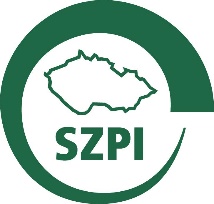 ?
57
[Speaker Notes: Nadpis č. 2: Arial, 32 - 44 b.
Podtitulek: Arial, 24 b.
Výčet: Arial, 18 b.]
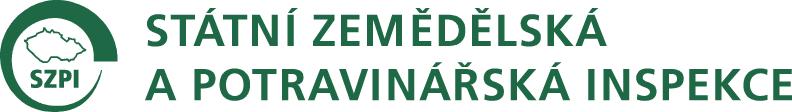 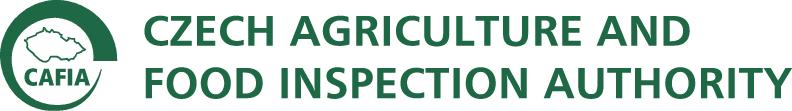 Děkuji za pozornost
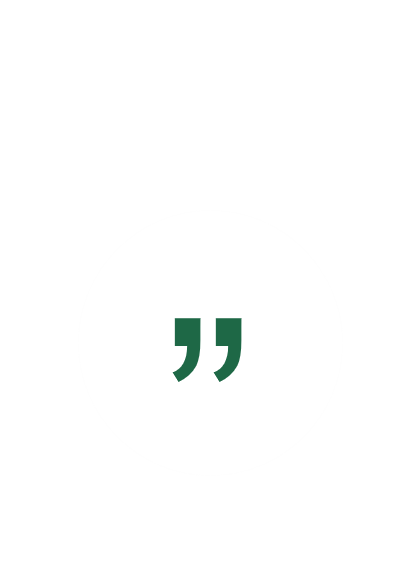 58